ỦY BAN NHÂN DÂN QUẬN TÂN BÌNHTRƯỜNG TIỂU HỌC CHI LĂNG
TẬP HUẤN LẠI SÁCH GIÁO KHOA LỚP 5
BỘ SÁCH CHÂN TRỜI SÁNG TẠO
MÔN TIN HỌC
                                          

    Tân Bình, ngày 08 tháng 8 năm 2024
      		   Giáo viên báo cáo: Vũ Thụy Xuân Thảo
8/13/2024
1
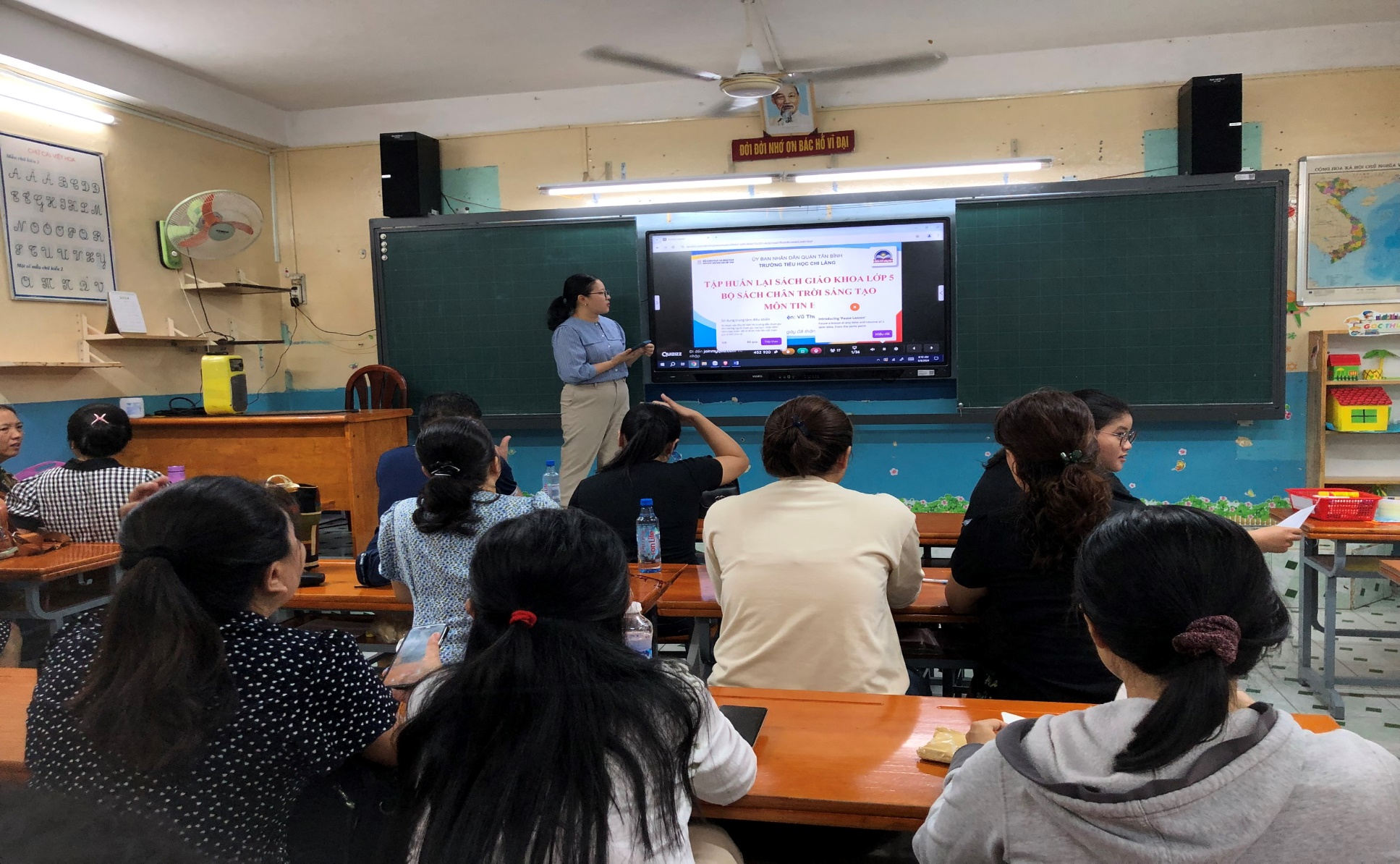 Giới thiệu tác giả sách Tin học 5
2
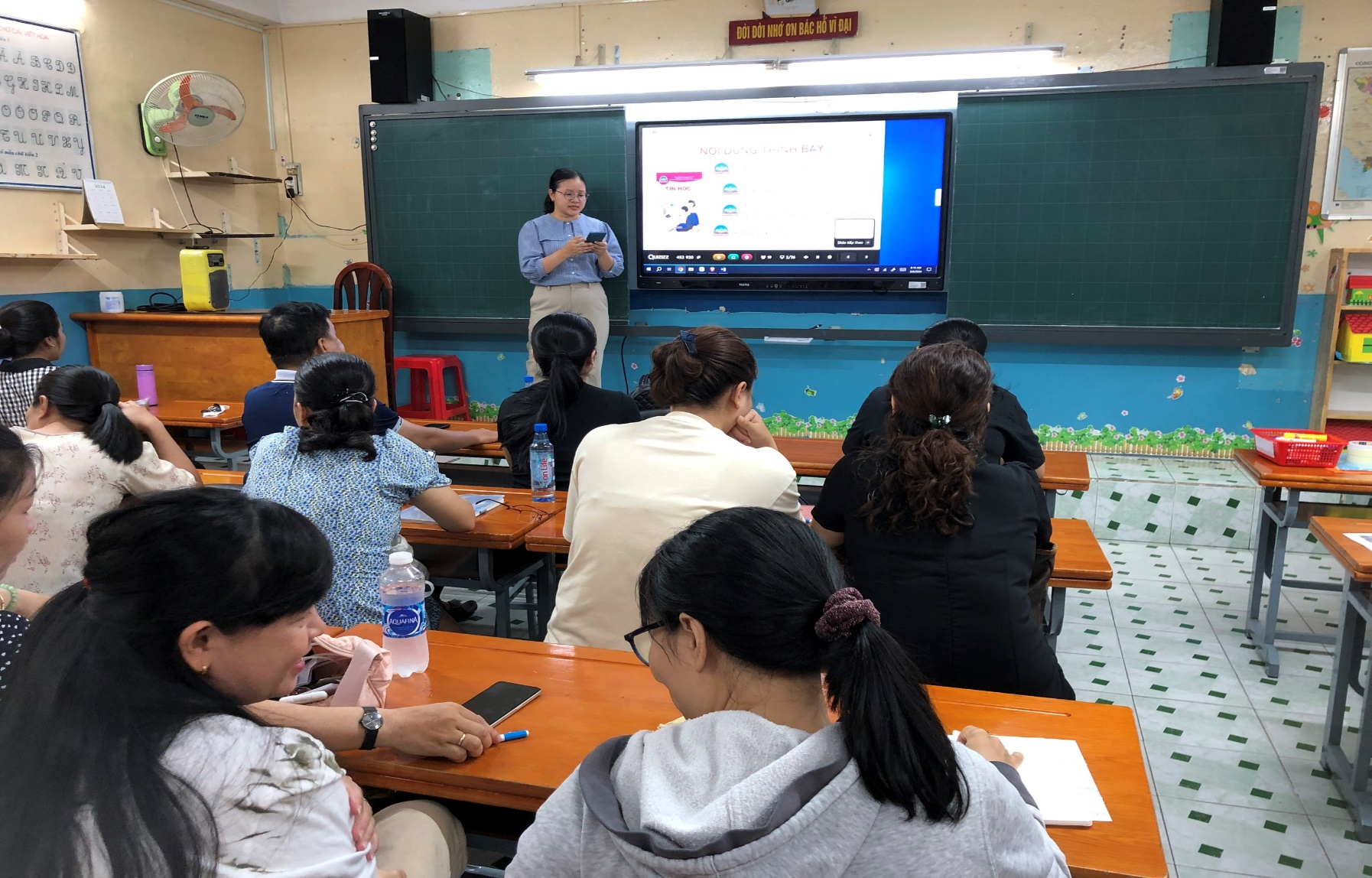 Giới thiệu mục tiêu biên soạn sách
3
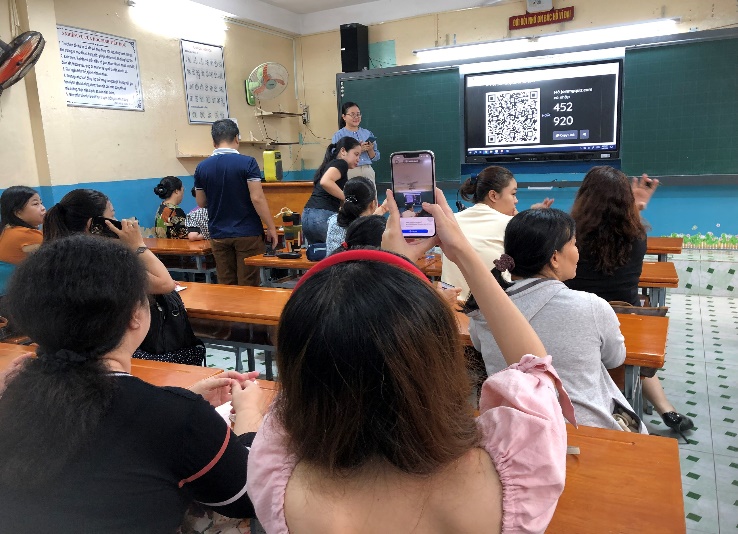 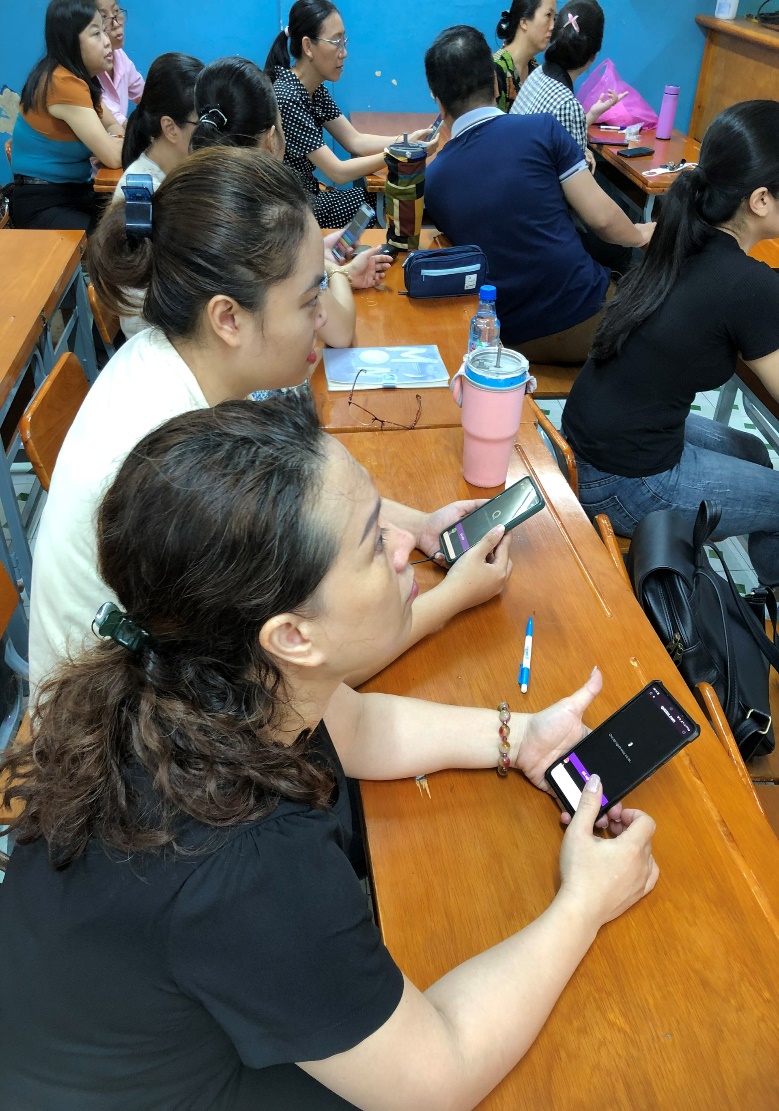 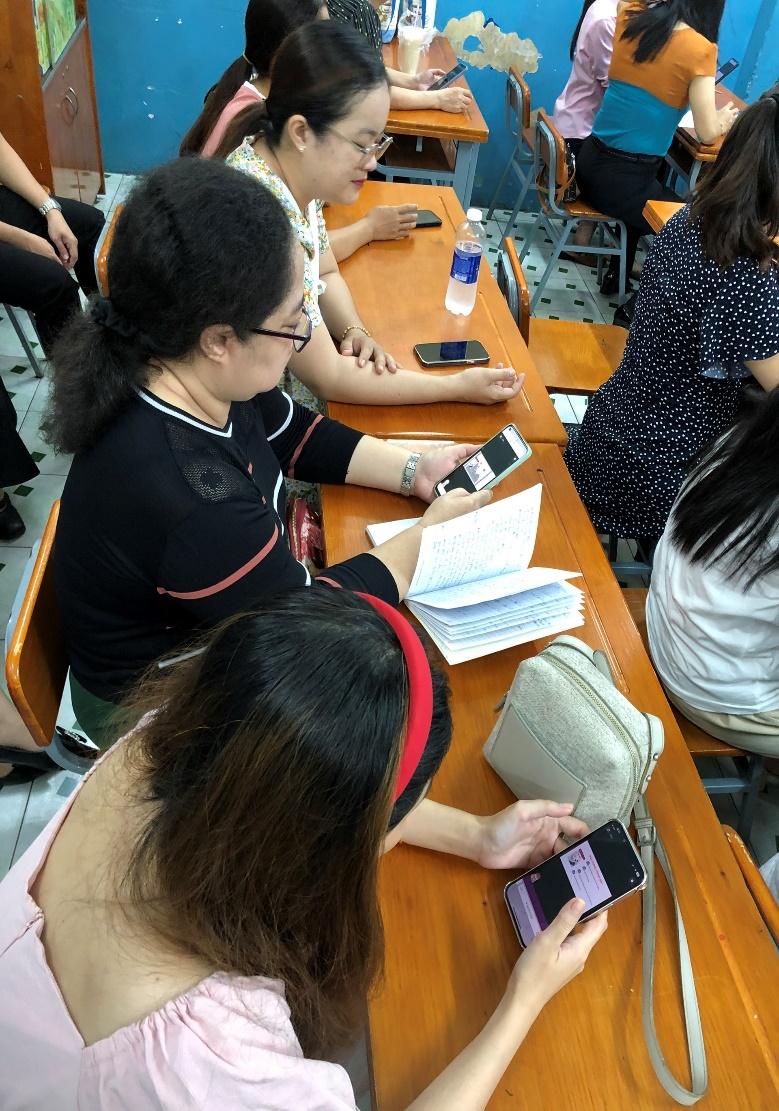 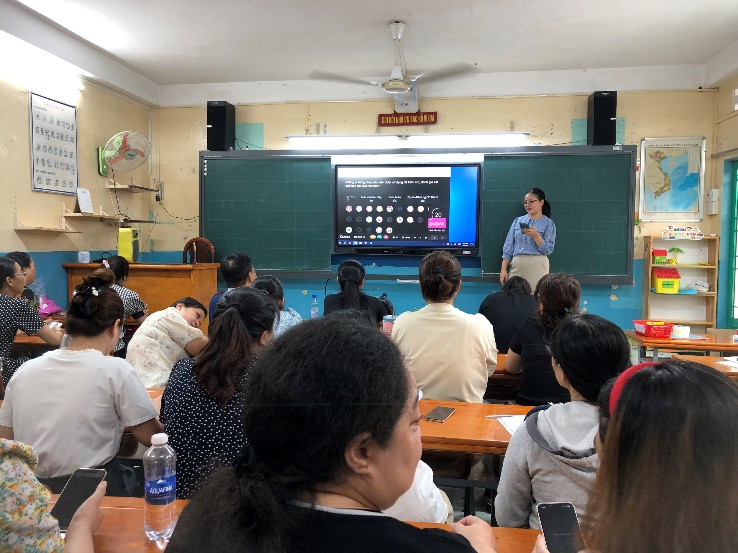 Hoạt động tìm hiểu, trả lời câu hỏi
4
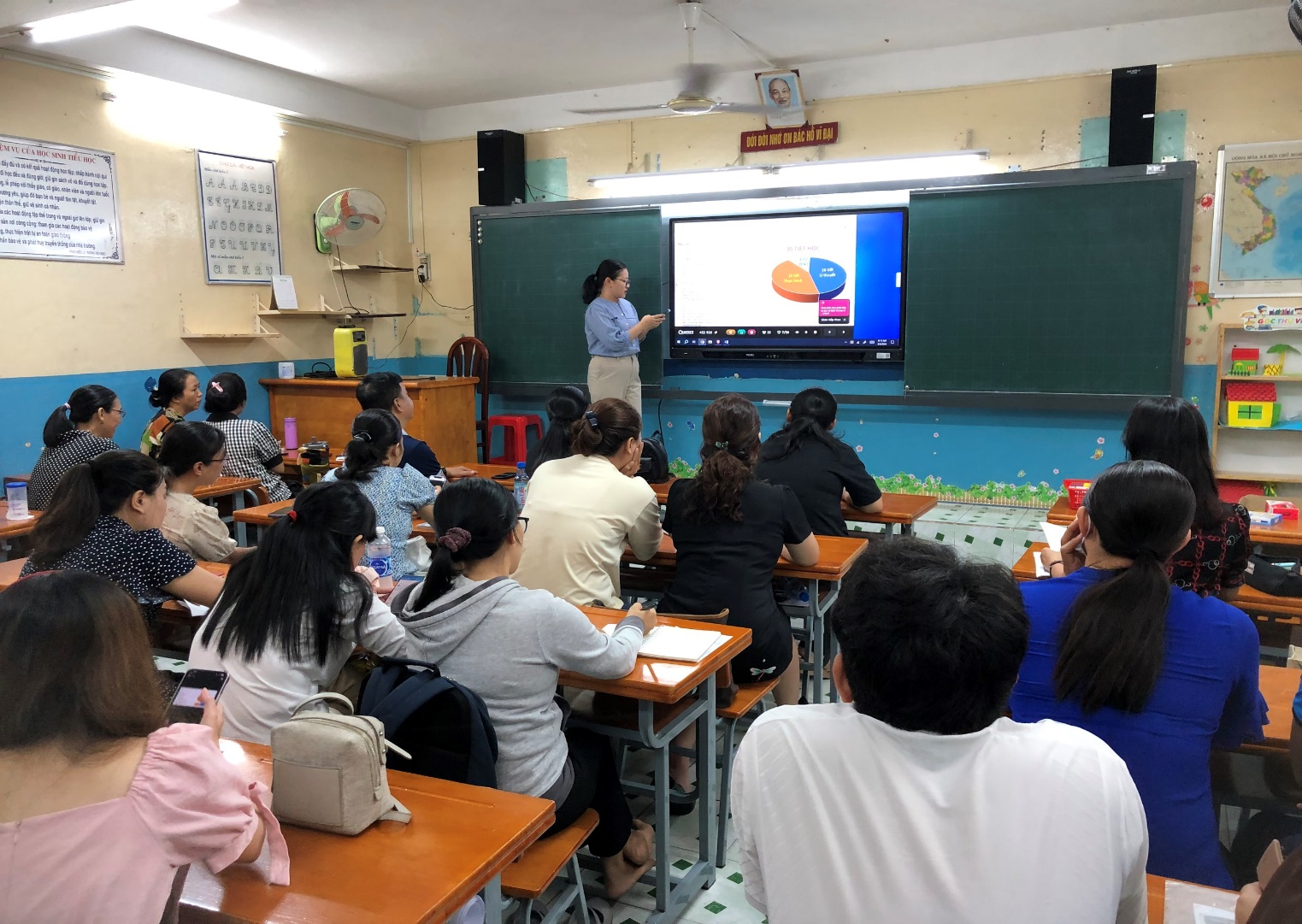 Giới thiệu cấu trúc sách giáo khoa
5
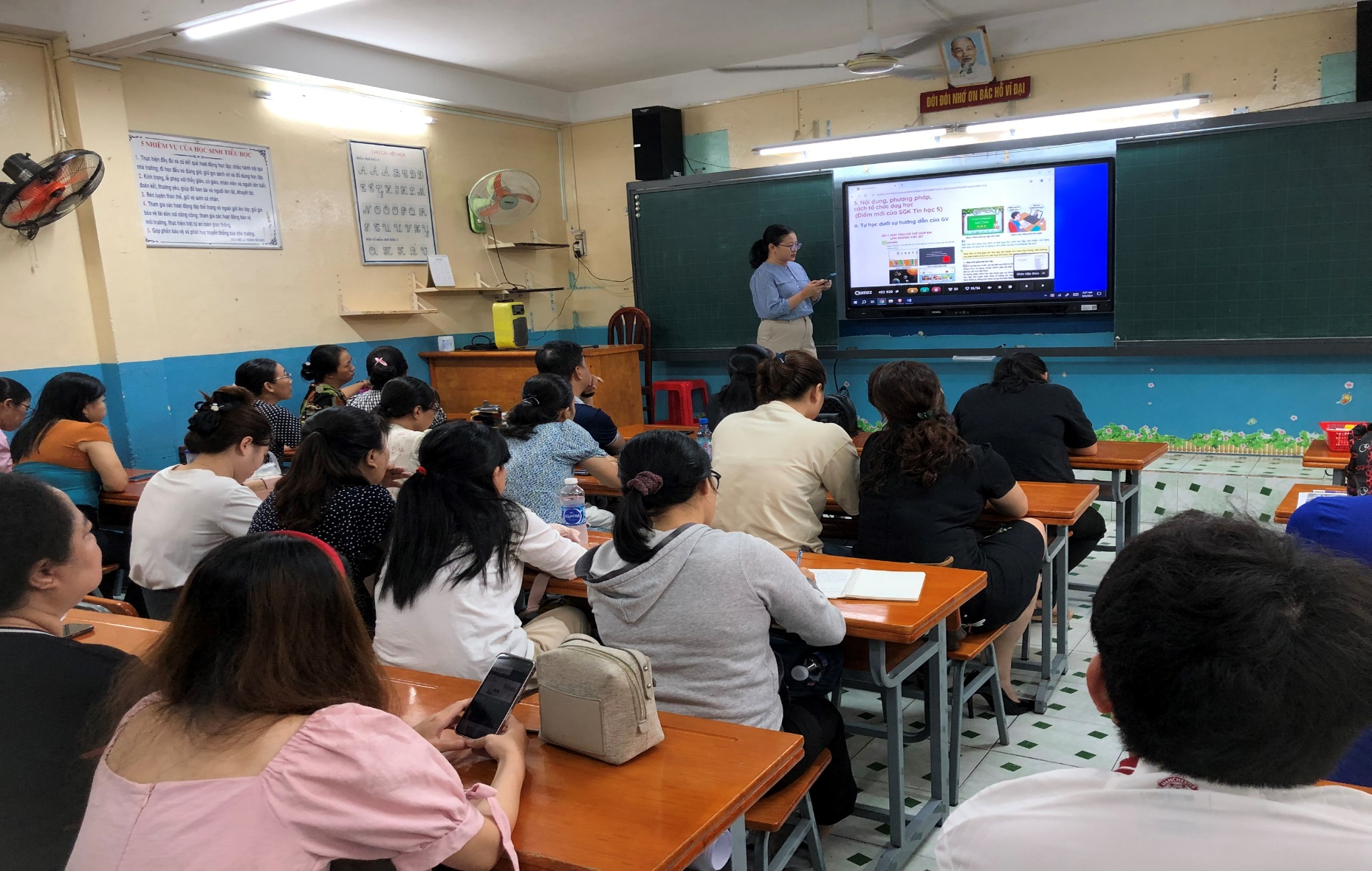 Gợi ý hướng dẫn tổ chức dạy học
6
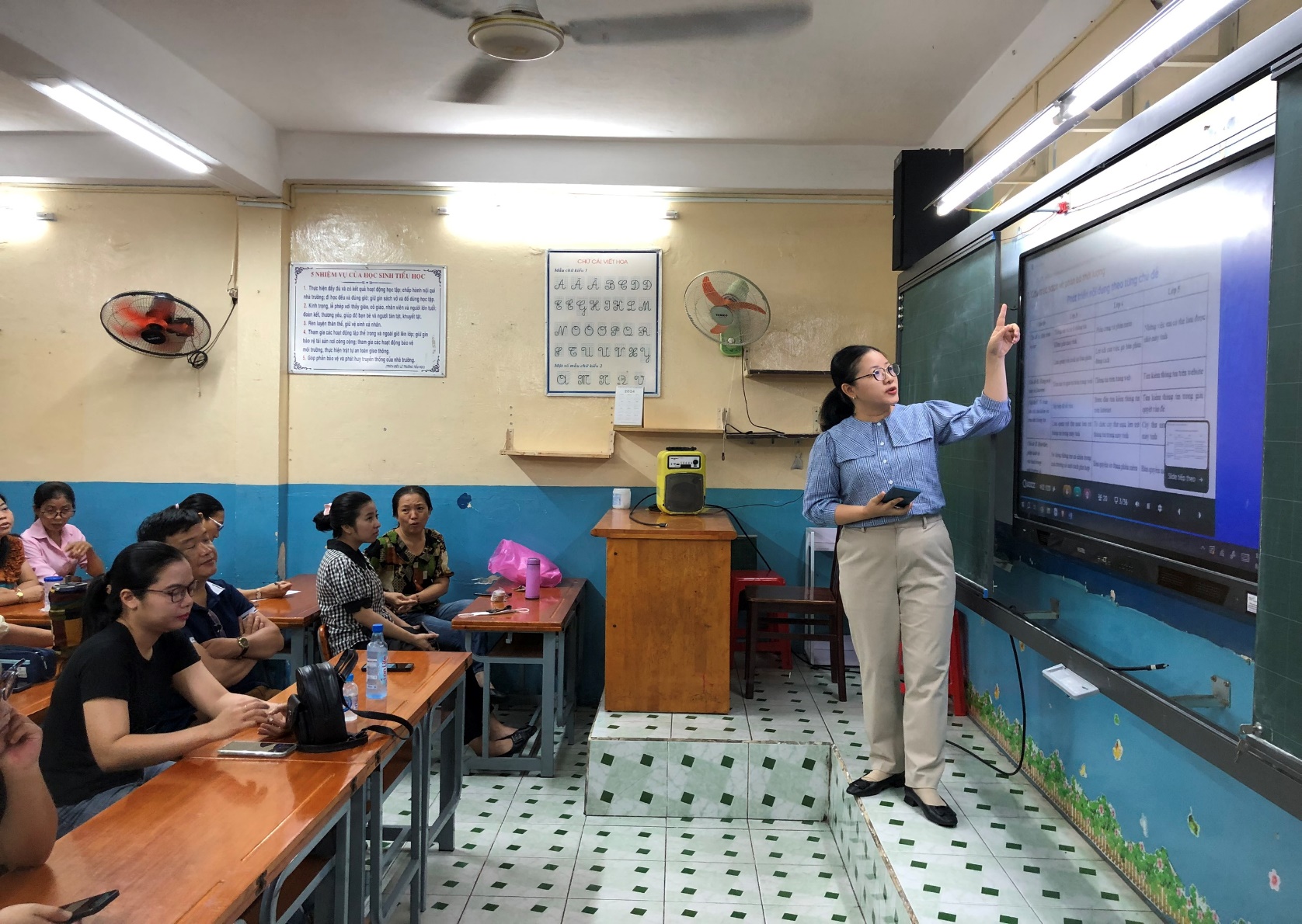 Gợi ý trình bày kế hoạch bài dạy
7
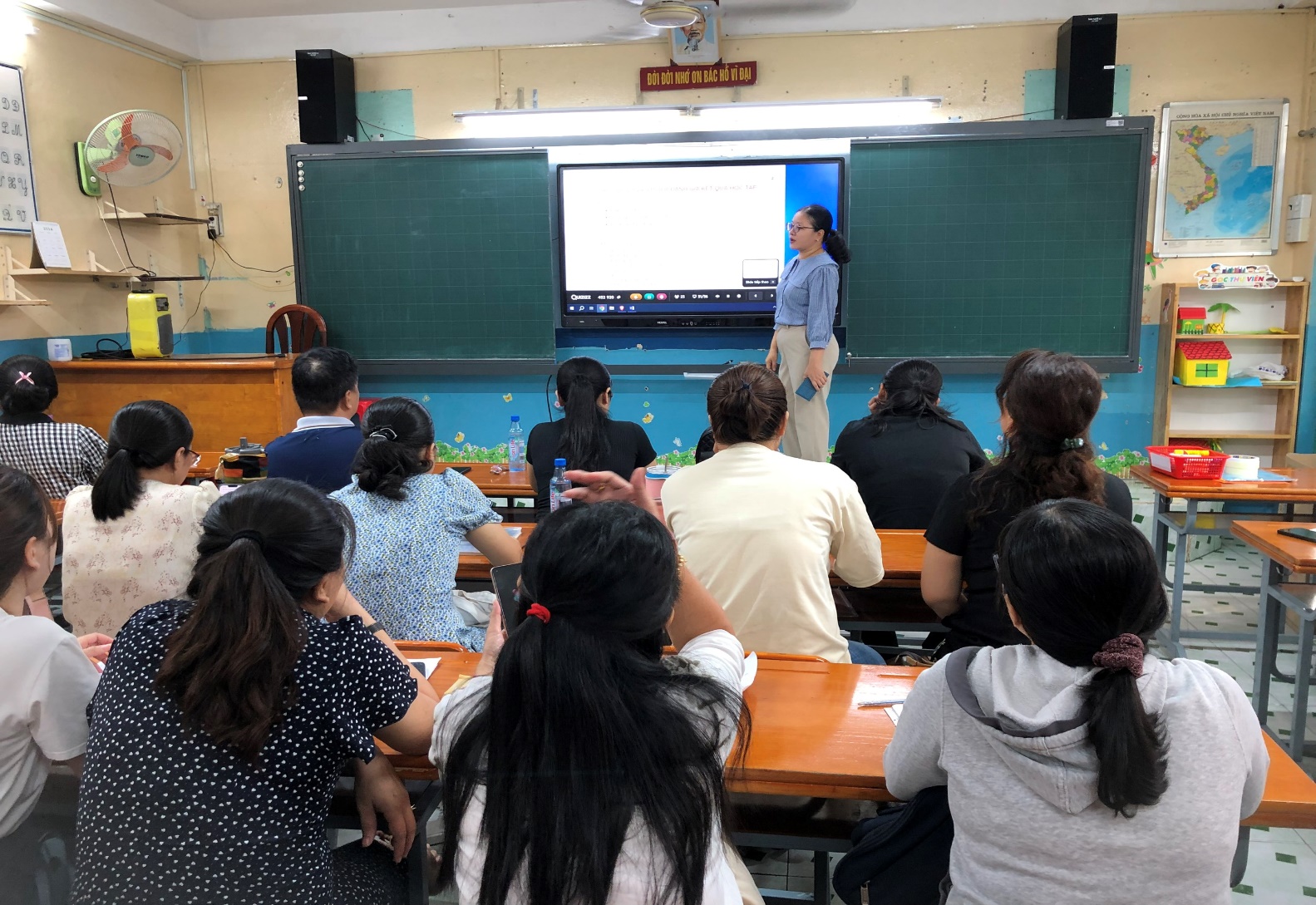 Một số lưu ý khi dạy môn Tin học 5
8